Elements featured in school report cards under CORE Districts’ School Quality Improvement Index (SQII)
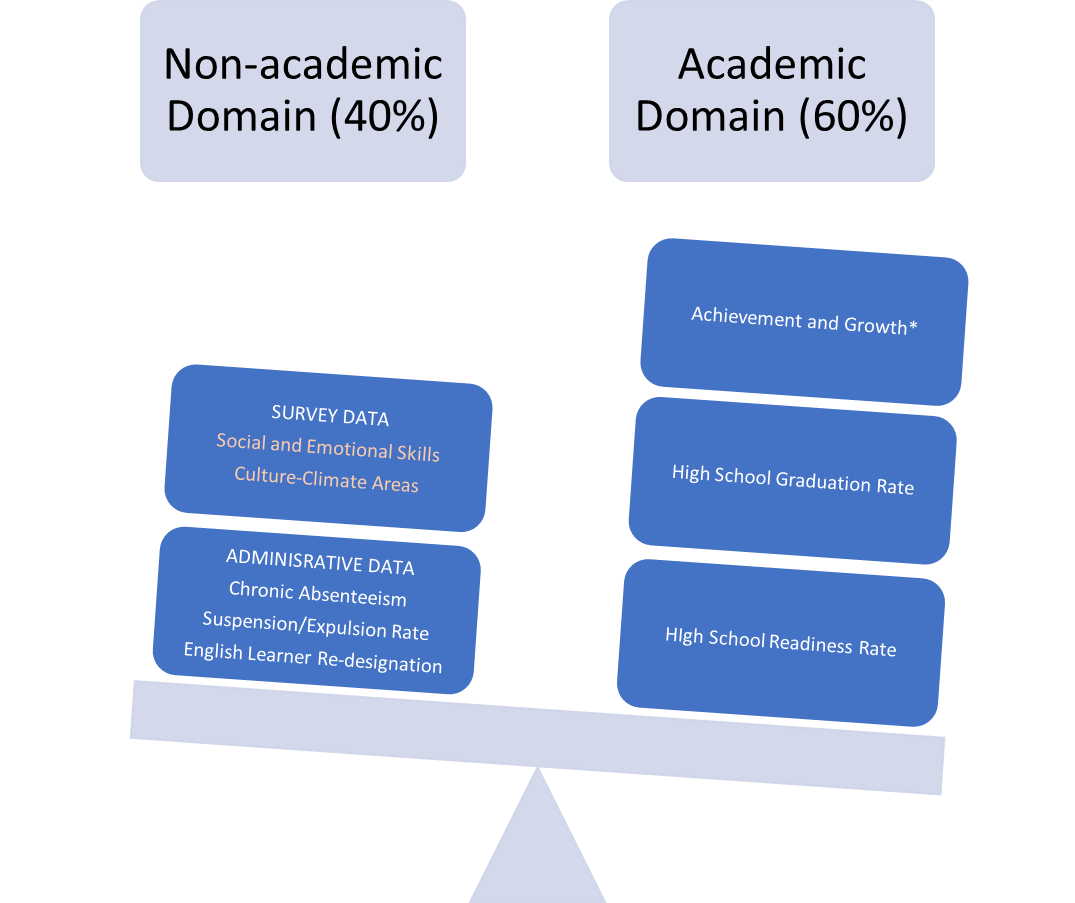 What do the CORE surveys measure on social and emotional learning?
What do the CORE surveys that use to measure school culture and climate?
2016-17 Culture and Climate Results
Social and Emotional Skills by Grade
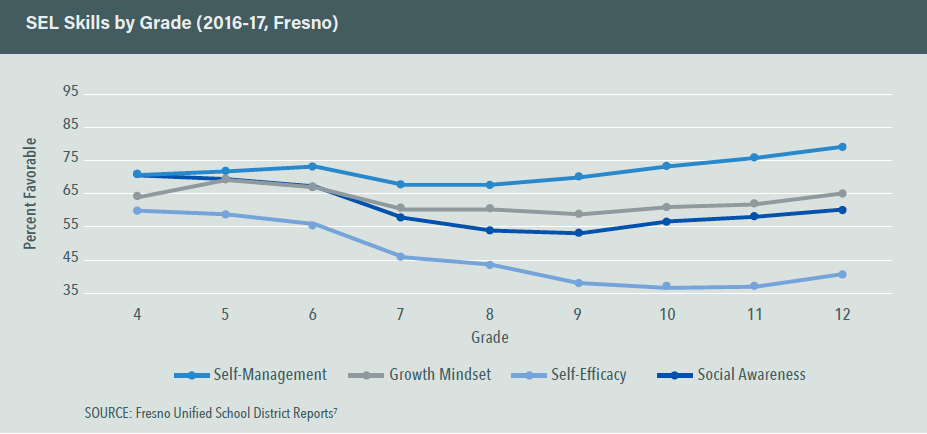 Culture and Climate Areas by Grade
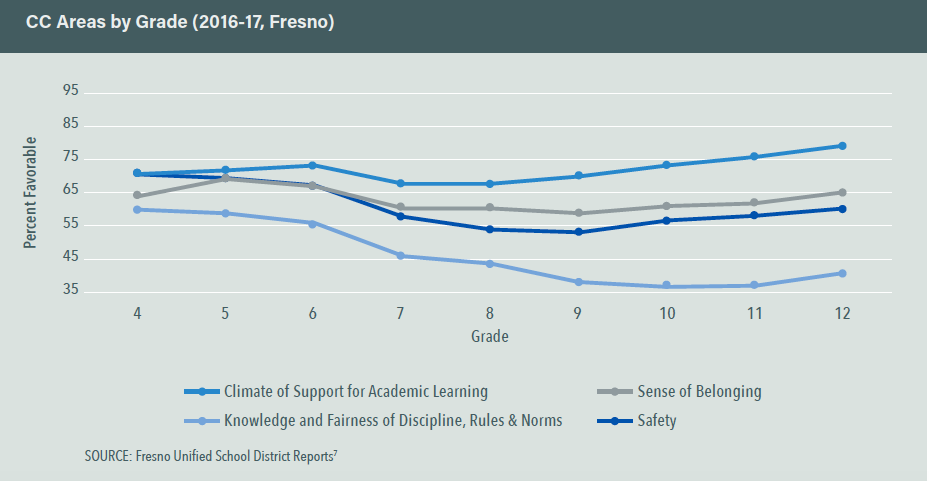 Self-Management by Grade and Race/Ethnicity
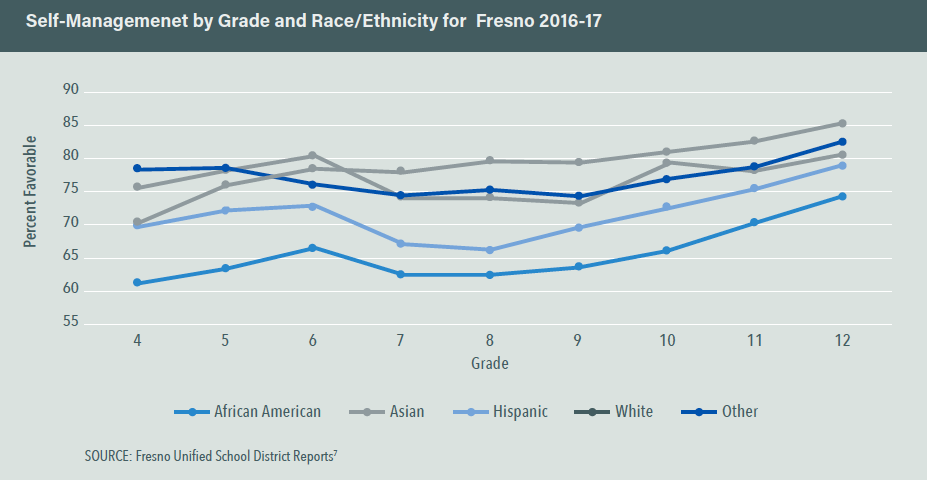 Fresno Compared to CORE Districts: Growth Mindset in Elementary School
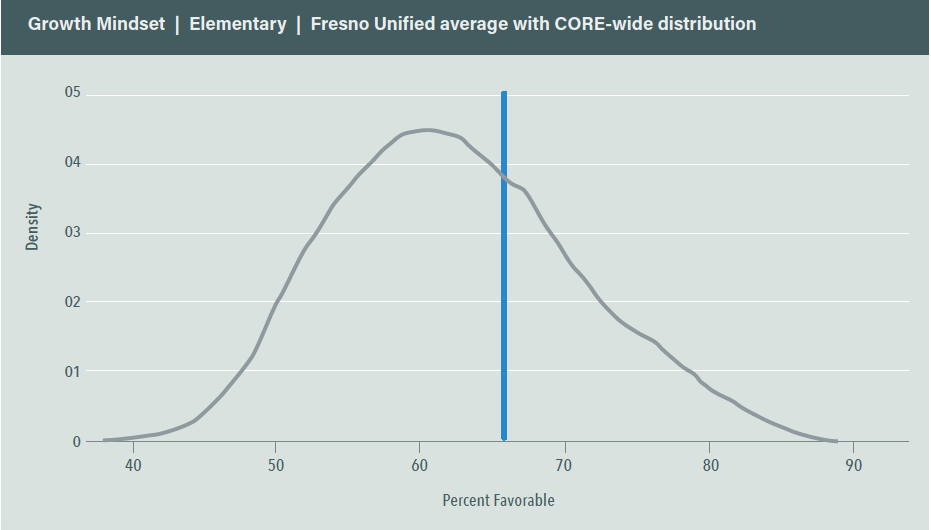 (Elementary = grades 4-6; Secondary = Grades 7-12)
Fresno Compared to CORE Districts: Self Efficacy in Secondary Schools
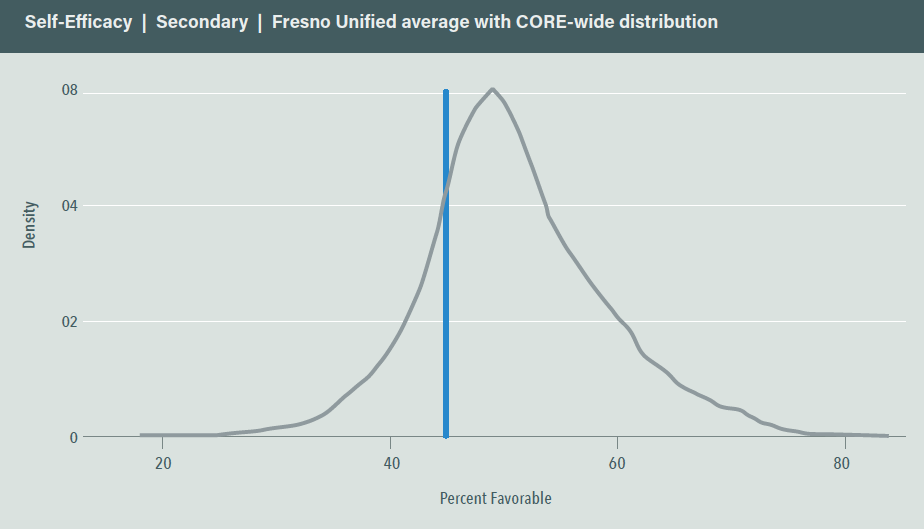